2023-01-27
Användarforum  Stöd och behandling
Några enkla förhållningsregler innan vi börjar
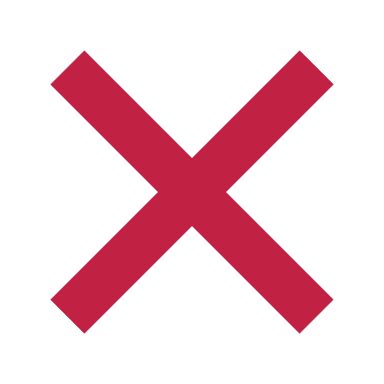 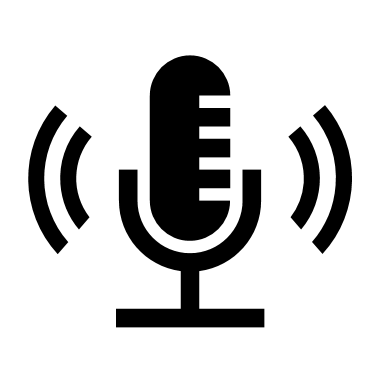 Mikrofonen avstängd, förutom när du vill säga något.
Vill du säga något? Skriv i chatten eller använd funktionen ”Räck upp handen”.
Om du vill prata, glöm inte att inleda med att presentera dig med namn samt region.
Stäng av er kamera för allas skull.
Användarforumet spelas in och publiceras på Öppna confluence.
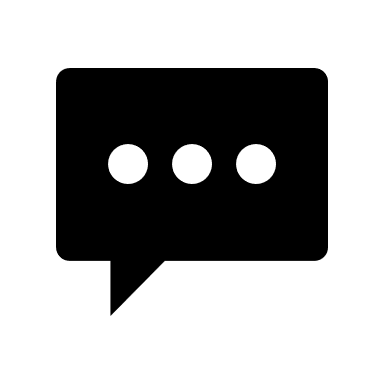 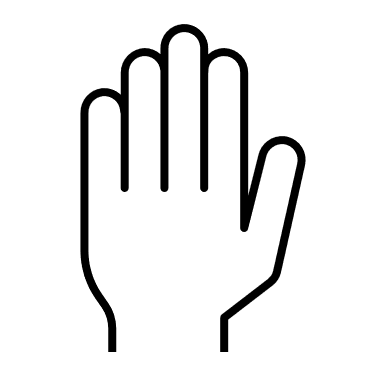 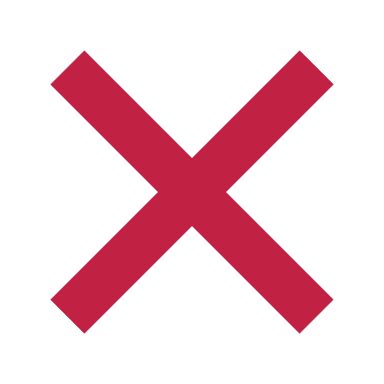 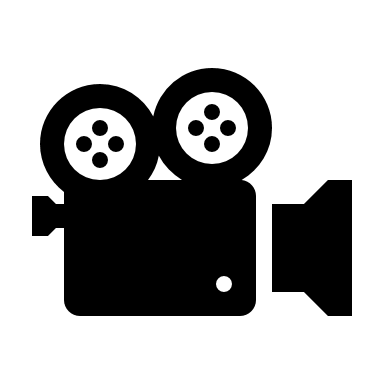 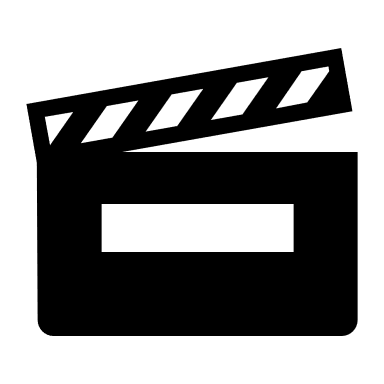 Syfte: Koordinera och samla in behov samt kanal för informations- och erfarenhetsutbyte
Nationella förvaltningen informerar
Teknikinformation
Aktuella ämnen
Support
Nationella arbetet med Min vårdplan (Claire Micaux)
Anmälda frågor 
På gång i regionerna
Information om Nya personalvyerna
Sammanfattning av dagens användarforum
Nästa användarforum
3
Agenda
Nationella förvaltningen informerar
Teknikinformation
Aktuella ämnen
Support
Nationella arbetet med Min vårdplan (Claire Micaux)
Anmälda frågor 
På gång i regionerna
Information om Nya personalvyerna
Sammanfattning av dagens användarforum
Nästa användarforum
4
Teknikinformation
Migreringen pågår för fullt – tidplanen tuff
 
Våra utvecklare som jobbar med detta har börjat flytta över applikationen till utvecklingsmiljön hos nya driftleverantören

I produktionsmiljön som ligger hos befintlig driftleverantör fungerar allt bra, vi har inte haft någon incident för applikationsdrift på över ett år

Prestandan verkar vara fortsatt god

Frågor?
BY-NC
5
Agenda
Nationella förvaltningen informerar
Teknikinformation
Aktuella ämnen
Support
Nationella arbetet med Min vårdplan (Claire Micaux)
Anmälda frågor 
På gång i regionerna
Information om Nya personalvyerna
Sammanfattning av dagens användarforum
Nästa användarforum
6
Aktuella ämnen
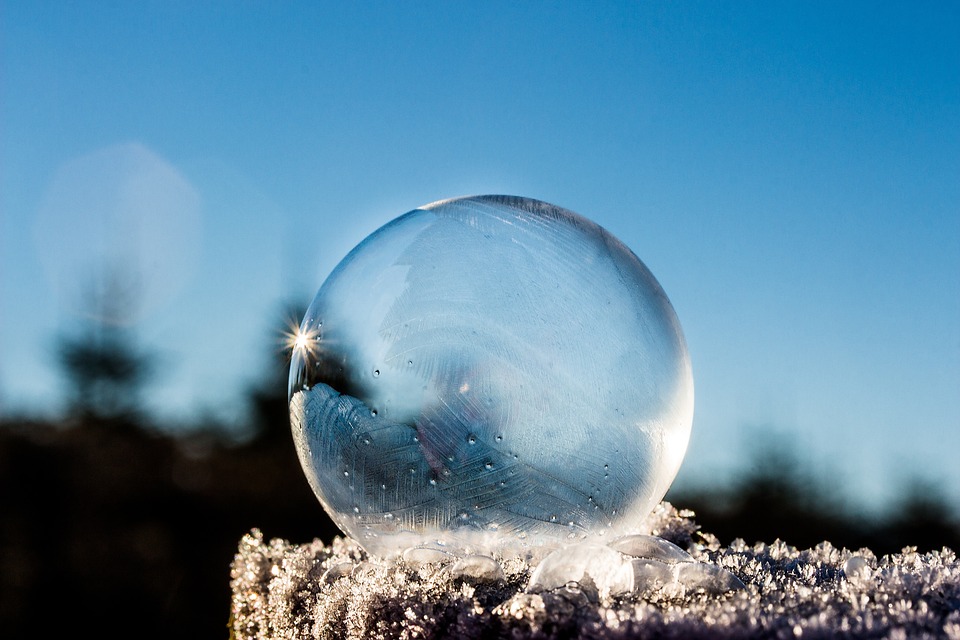 Vi hälsar Anna Wollin välkommen!
Förslag: Byta namn på Meddelande från Stöd och behandling i invånarens inkorg på 1177
7
7
Förslag: Byta namn på Meddelande från Stöd och behandling i invånarens inkorg på 1177
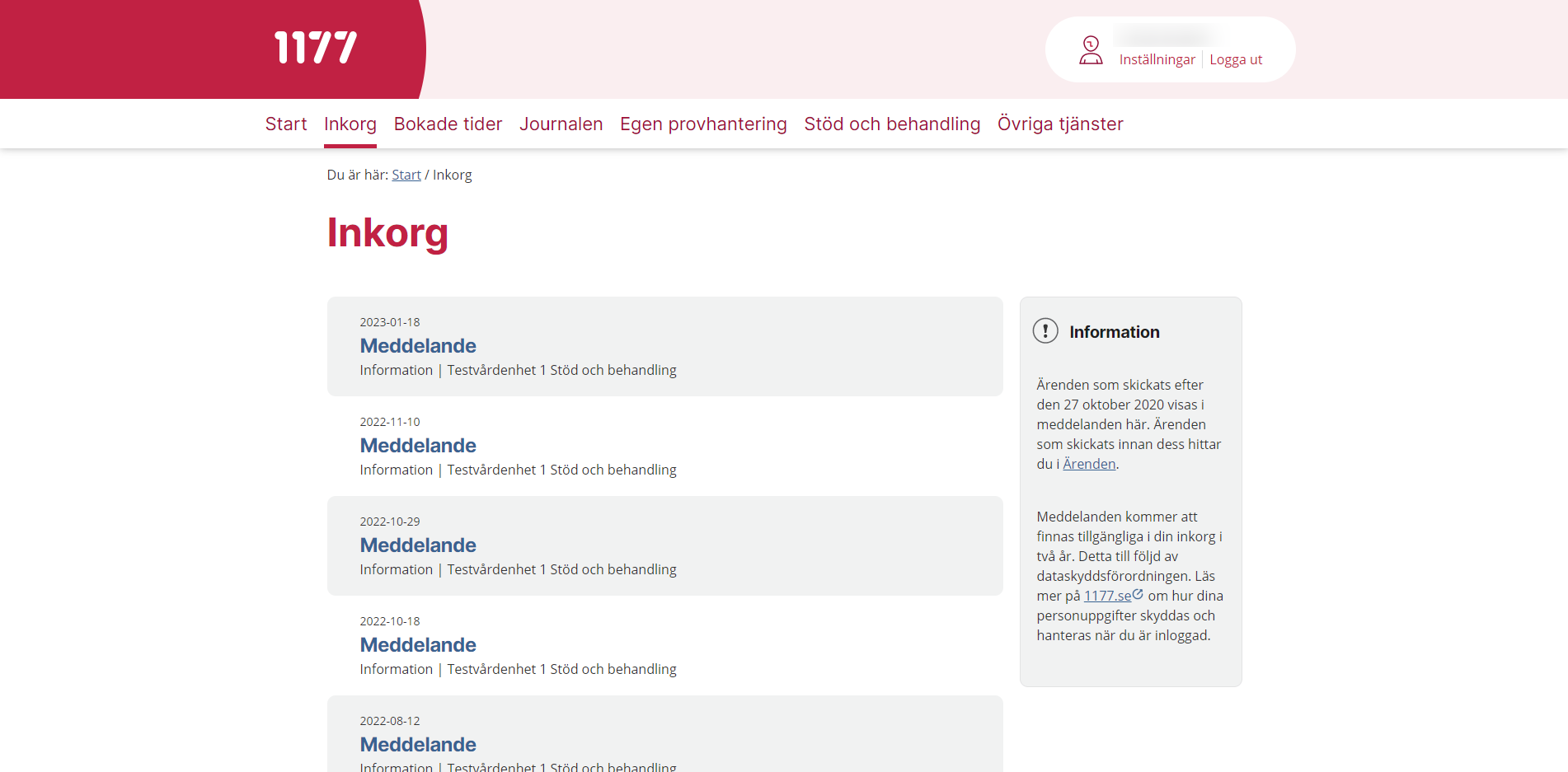 8
Förslag A: Byta namn på Meddelande från Stöd och behandling i invånarens inkorg på 1177
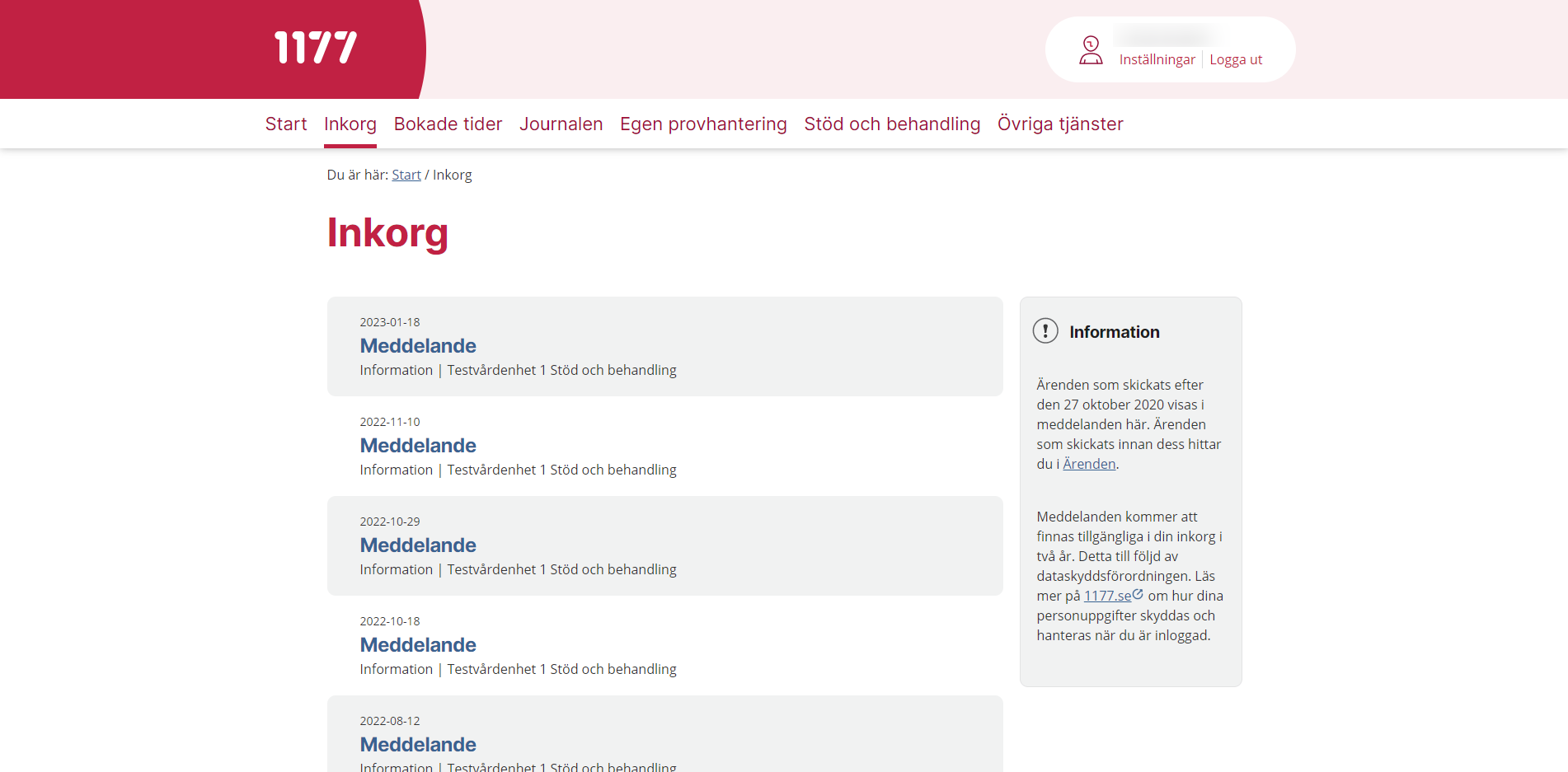 Istället för Meddelande visas namnet på momentet, exempelvis: Artrosskolan eller Oroshjälpen
Istället för namnet på vårdenheten står det Stöd och behandling
9
Förslag B: Byta namn på Meddelande från Stöd och behandling i invånarens inkorg på 1177
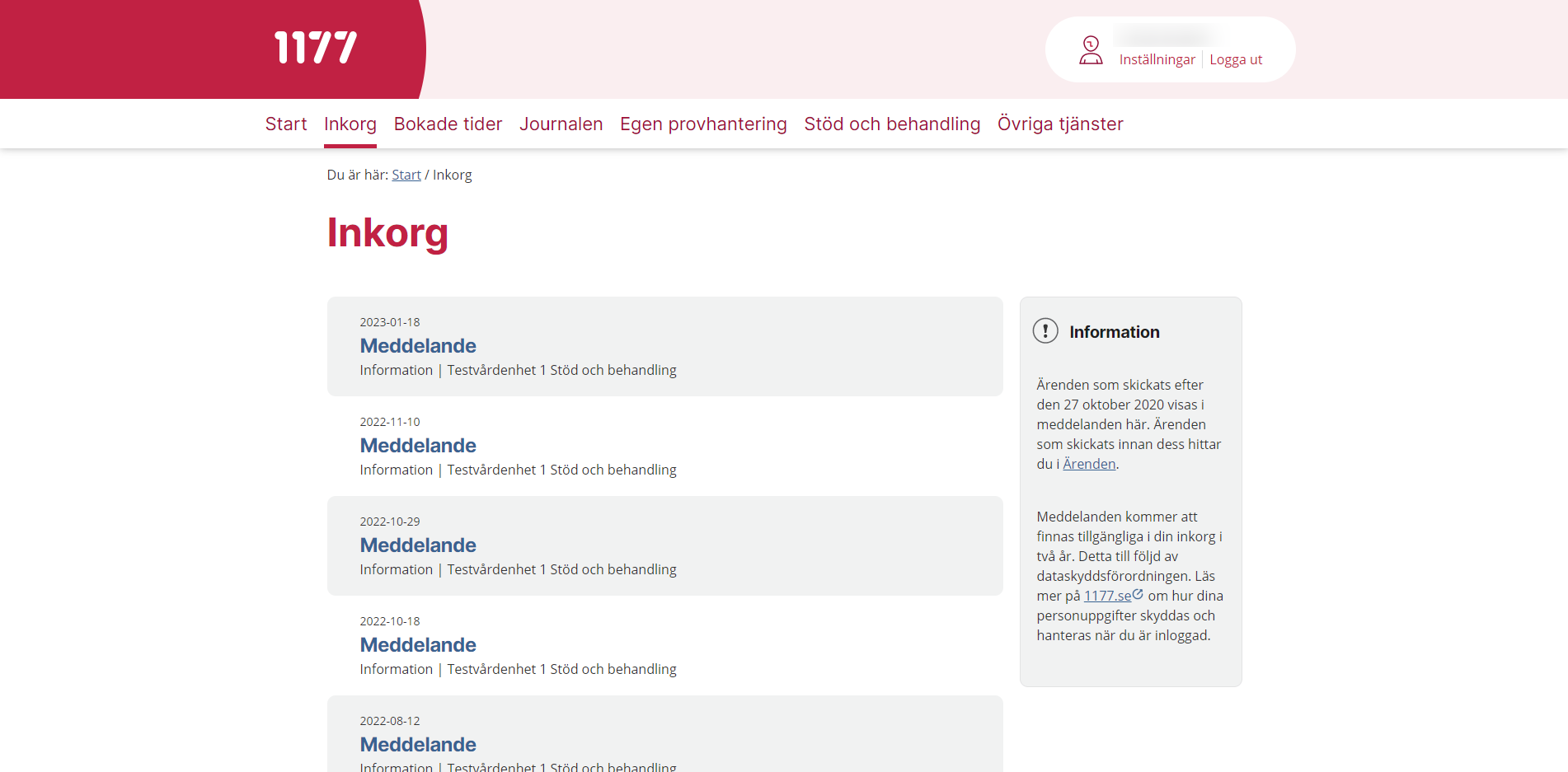 Istället för Meddelande står det Stöd och behandling
Istället för namnet på vårdenheten står det namnet på momentet, exempelvis Artrosskolan eller Oroshjälpen
10
Förslag: Byta namn på Meddelande från Stöd och behandling i invånarens inkorg på 1177
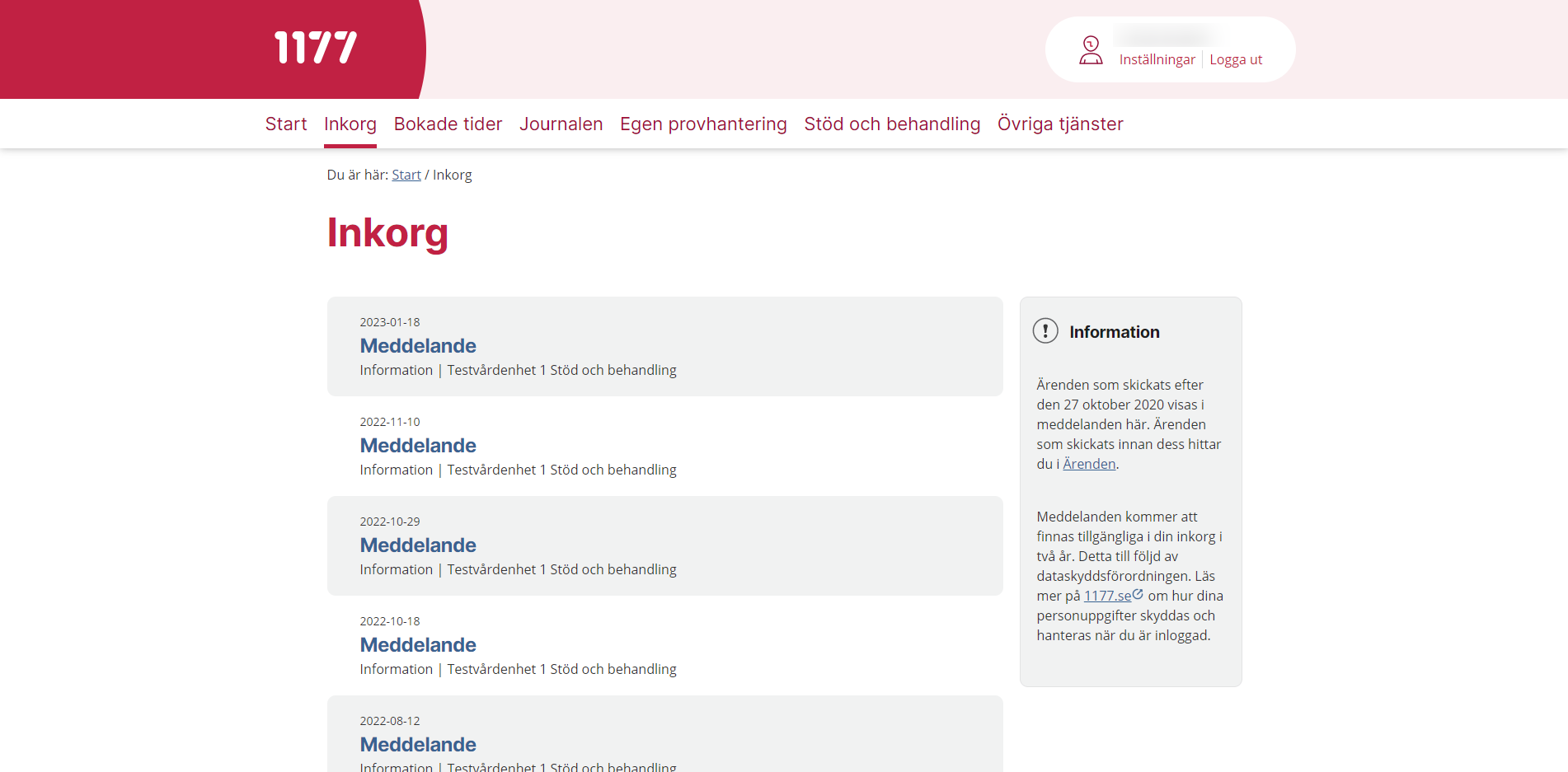 FÖRSLAG A
Meddelande  Momentets namn 
Vårdenheten  Stöd och behandling
FÖRSLAG B
Meddelande  Stöd och behandling
Vårdenheten  Momentets namn
11
Agenda
Nationell förvaltningen informerar
Teknikinformation	
Aktuella ämnen
Support
Nationella arbetet med Min vårdplan (Claire Micaux)
Anmälda frågor 
På gång i regionerna
Information om Nya personalvyerna
Sammanfattning av dagens användarforum
Nästa användarforum
12
Support
Supportstatistik
Felmeddelande
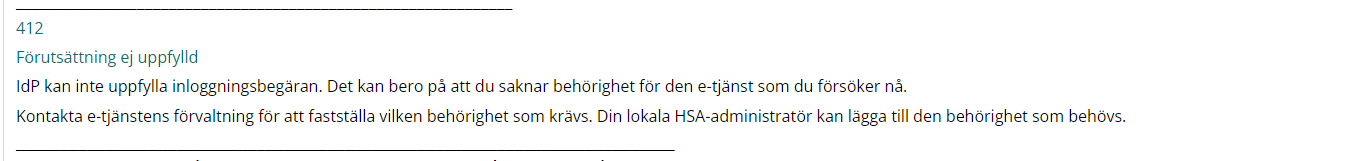 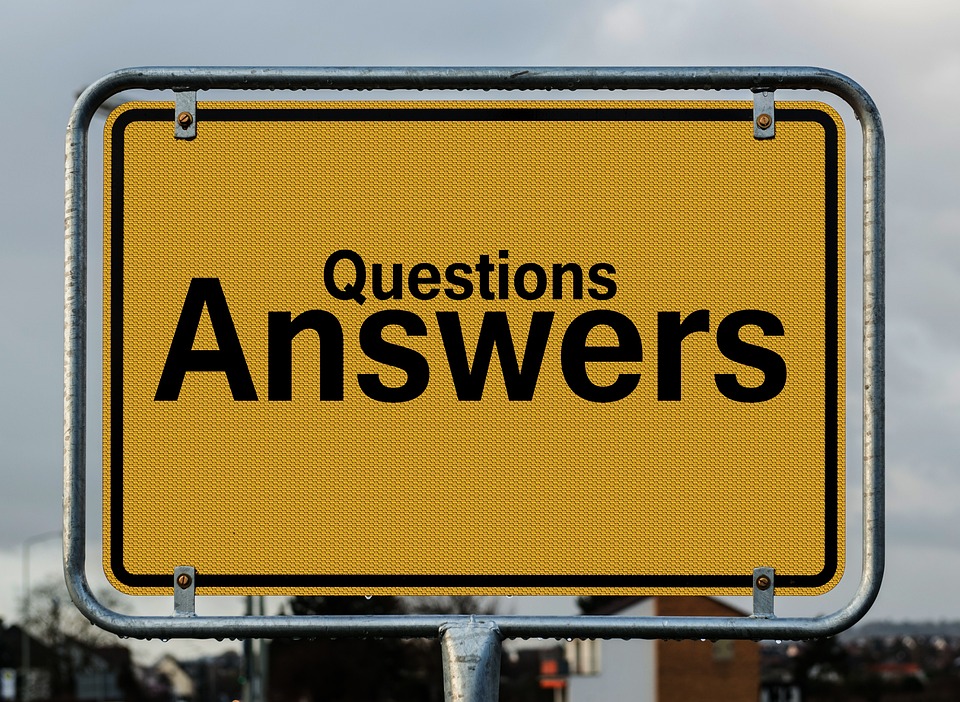 13
Agenda
Nationella förvaltningen informerar
Teknikinformation	
Aktuella ämnen
Support
Nationella arbetet med Min vårdplan (Claire Micaux)
Anmälda frågor 
På gång i regionerna
Information om Nya personalvyerna
Sammanfattning av dagens användarforum
Nästa användarforum
14
Agenda
Nationella förvaltningen informerar
Teknikinformation	
Aktuella ämnen
Support
Nationella arbetet med Min vårdplan (Claire Micaux)
Anmälda frågor 
På gång i regionerna
Information om Nya personalvyerna
Sammanfattning av dagens användarforum
Nästa användarforum
15
Anmälda frågor
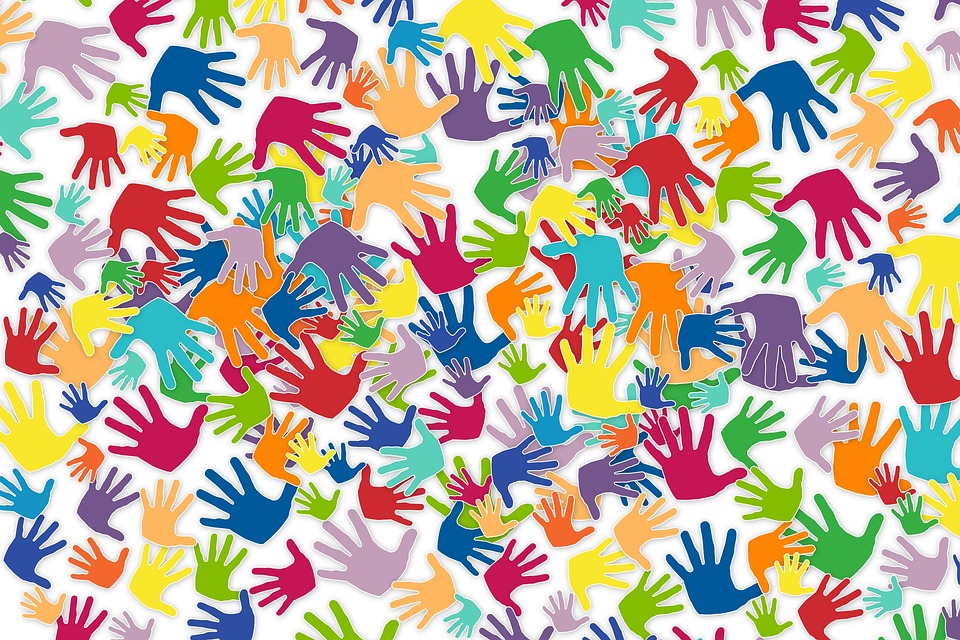 Användarforum 2023
16/
Agenda
Nationella förvaltningen informerar
Teknikinformation	
Aktuella ämnen
Support
Nationella arbetet med Min vårdplan (Claire Micaux)
Anmälda frågor 
På gång i regionerna
Information om Nya personalvyerna
Sammanfattning av dagens användarforum
Nästa användarforum
17
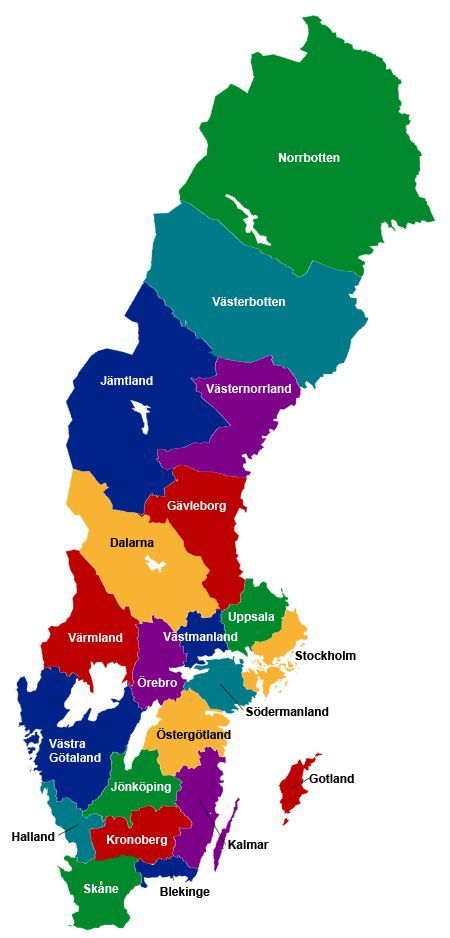 På gång i regionerna
Hur många program använder din region aktivt idag?
Hur många moment använder ni aktivt idag?
18
Agenda
Nationella förvaltningen informerar
Teknikinformation	
Aktuella ämnen
Support
Nationella arbetet med Min vårdplan (Claire Micaux)
Anmälda frågor 
På gång i regionerna
Information om Nya personalvyerna
Sammanfattning av dagens användarforum
Nästa användarforum
19
Information om Nya personalvyerna
20
Agenda
Nationella förvaltningen informerar
Teknikinformation	
Aktuella ämnen
Support
Nationella arbetet med Min vårdplan (Claire Micaux)
Anmälda frågor 
På gång i regionerna
Information om Nya personalvyerna
Sammanfattning av dagens användarforum
Nästa användarforum
21
Sammanfattning av dagens användarforum
Nationella förvaltningen informerar
Teknikinformation	
Aktuella ämnen
Support
Nationella arbetet med Min vårdplan (Claire Micaux)
Anmälda frågor 
På gång i regionerna
Information om Nya personalvyerna
Sammanfattning av dagens användarforum
Nästa användarforum
22
Agenda
Nationella förvaltningen informerar
Teknikinformation	
Aktuella ämnen
Support
Nationella arbetet med Min vårdplan (Claire Micaux)
Anmälda frågor
På gång i regionerna
Information om Nya personalvyerna
Sammanfattning av dagens användarforum
Nästa användarforum
23
Nästa användarforum
Stöd och behandlings Användarforum 2023
24
Tack för er uppmärksamhet!Finns det fördjupningsområde ni är intresserade av att höra om eller kanske själva prata om? Skicka ett ärende till supporten och tagga med ”Användarforum”
25